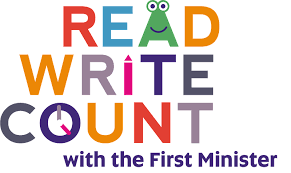 Thursday 21st November
Session times
P1- 9.30-10.15

P2- 11-11.45

P3- 2-2.45
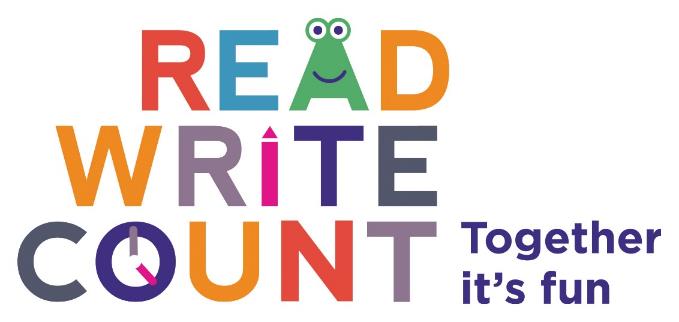 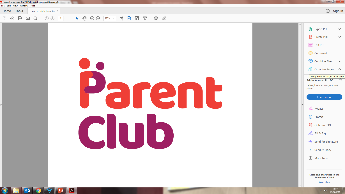 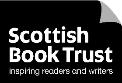 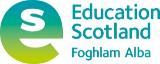 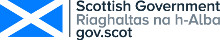 Read, Write, Count is…
a campaign to improve the literacy and numeracy skills of Scotland’s children.  

It aims to help parents support their child’s learning by incorporating simple, fun activities in to everyday life.
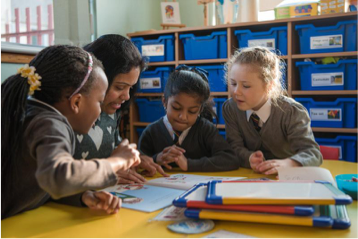 [Speaker Notes: Read, Write, Count is a campaign by the Scottish Government, supported by Scottish Book Trust and Education Scotland. It focuses on the importance of families, parents and carers in children’s education and aims to give advice and materials to help families get involved in their children’s learning.

As part of the campaign, every child in Primary 2-3 receives a free bag with books and activities to support their learning. In addition, the campaign provides advice and support for learning professionals and families through Scottish Book Trust and Parent Club, in the form of training events, online resources and useful advice. It is a key part of the Scottish Government’s commitment to raise attainment for all.

A key part of the campaign is parental and family engagement with children’s learning. Research tells us that if parents are involved in their child’s learning, their child does better in school. The campaign therefore aims to ensure that parents and carers are empowered to get involved in their child’s learning and recognise the importance of this.]
Read, Write, Count aims to. . .
Help parents and carers to be confident enough to be involved in their child’s learning; to understand why they are important in their child’s learning and how to get involved

Increase families’ use of their local library

Help to close the attainment gap between the most and least advantaged children in Scotland
Read, Write, Count: Gift Bags
Free gift bags to all Primary 1, 2 and 3 children in Scotland
Containing books and materials for writing and counting
Information for parents and carers on how to use the bags with their children
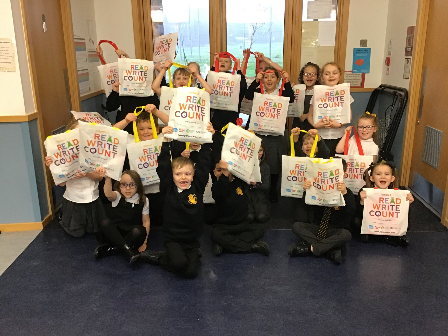 [Speaker Notes: One of the biggest parts of the Read, Write, Count campaign is the free bags which are gifted to every Primary 2 and Primary 3 child in Scotland. There is also an element of Read, Write, Count in the P1 bags, which are an extension of the Bookbug programme and include three picture books as part of the Bookbug Picture Book Prize. 

The bags contain a selection of books and materials for writing and counting. These materials have all been carefully selected so that they are fun to use at home and can be incorporated into activities in both classrooms and libraries.]
video
https://www.scottishbooktrust.com/reading-and-stories/about-read-write-count
Reading at home
Your child will be given a reading book home to practise reading. 
Read through it with them
Discuss the story 

Also explore a range of texts 
Discuss different genres of books- information texts, magazines, story books, recipe books 
Discuss different authors- discuss their writing style
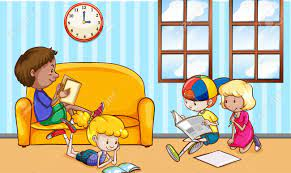 Reading strategies
Think about the strategies your child is using 
when reading. 
Are they able to blend sounds 
together to read a word?
Do they use clues to help them work out a 
word they are unsure of?- picture clues, 
context clues
Comprehension
Think about the questions you are asking 
when reading with your child. 
What have they understood? 
Can they predict what will happen next? 
Can they discuss the story? 
Have they shown good understanding?
Questions to ask
During reading -
Can you find 3 interesting words? What do they mean?
Look at the pictures and the front cover. What might the book be about?
Do you have any questions about the text? 
After reading-
Can you summarise the story? 
Did the book end the way you expected? 
Were you happy with the ending?
Is there anything you would change?
What was your favourite part?
Common/ tricky words
High frequency words
Common words or tricky words are our sight words. 
These are words we just have to learn. 
They are commonly used words in 
reading and writing. 
These are words children need to 
learn to recognise
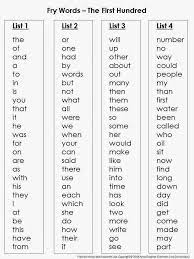 P1 bag
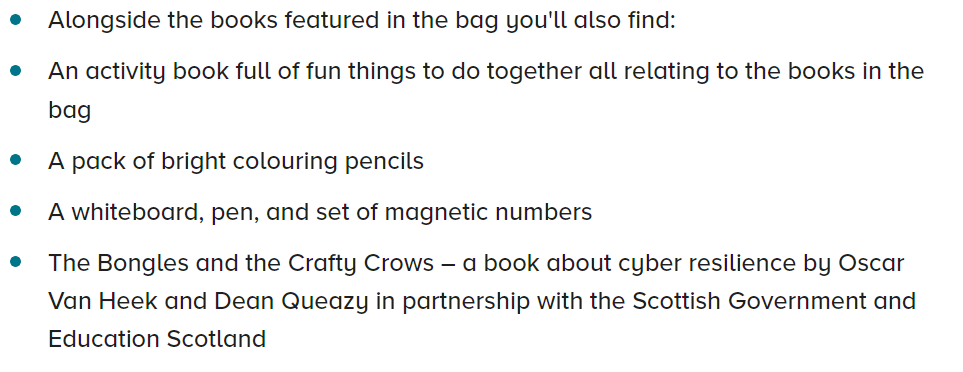 P2 bag
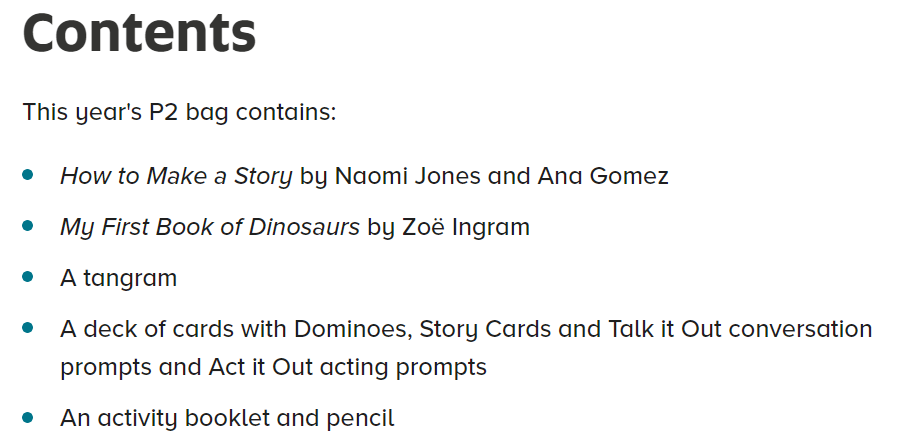 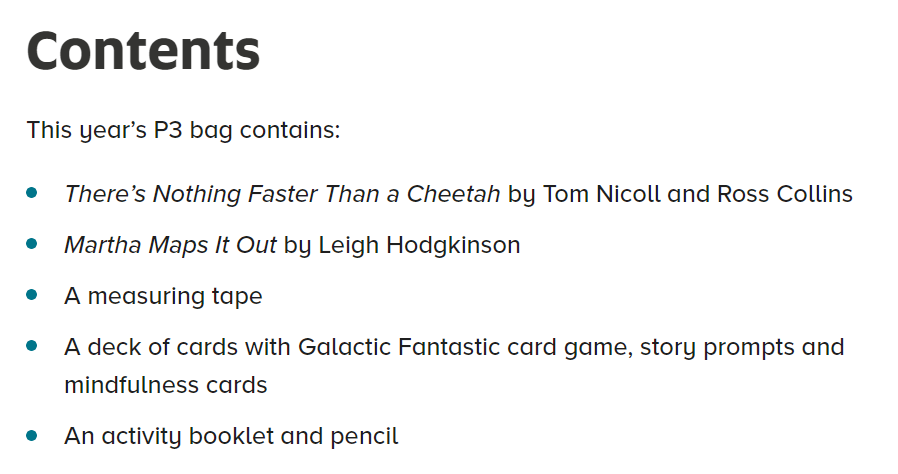 P3 bag
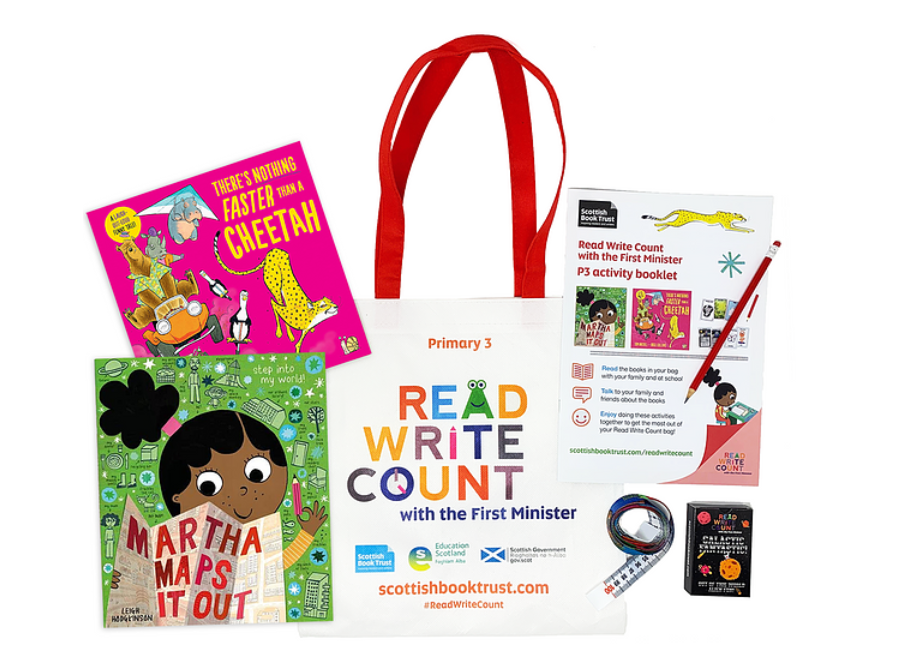 Activities
There are some amazing ideas that can go along with your Read Write Count bag that we will pop up on Seesaw and on the school website.
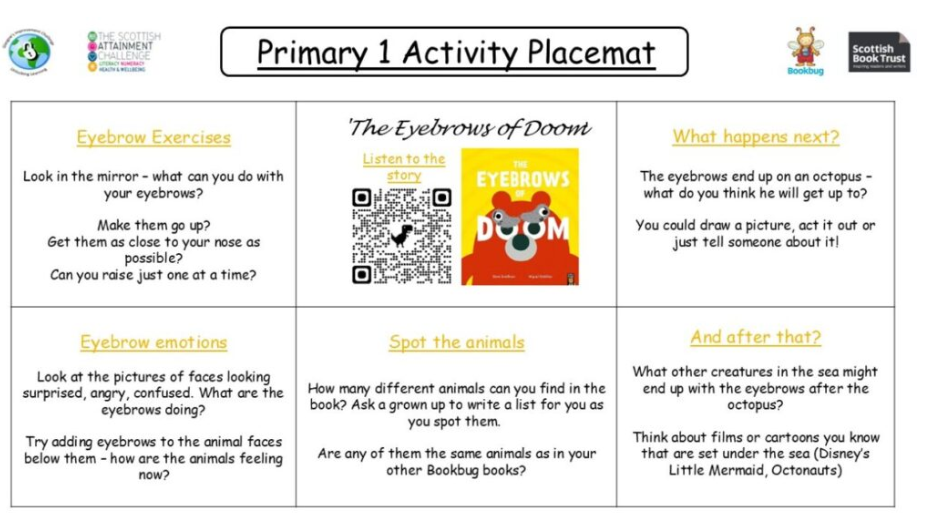 Activities today- P1
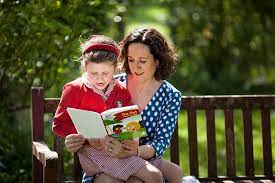 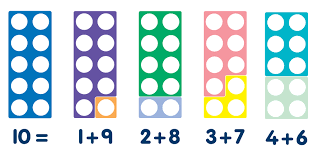 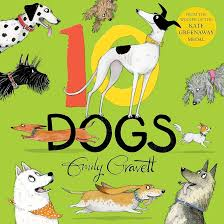 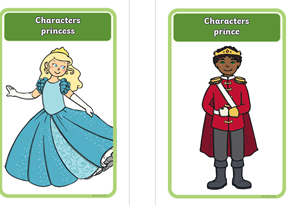 Activities today- P2
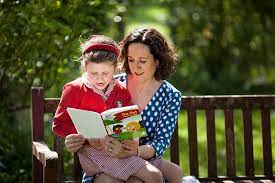 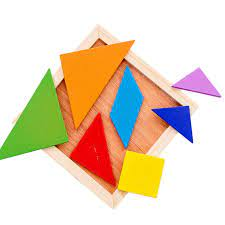 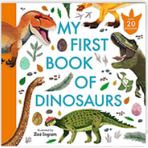 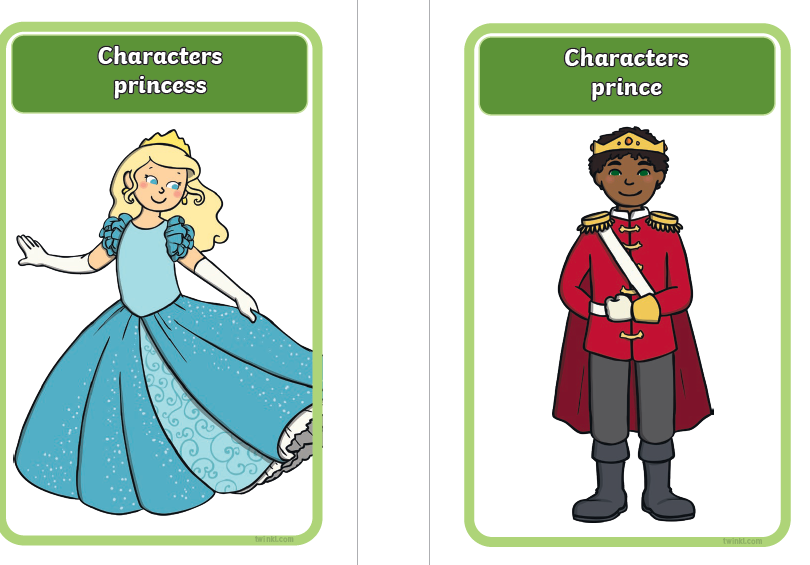 Activities today-P3
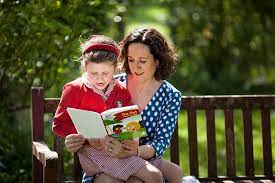 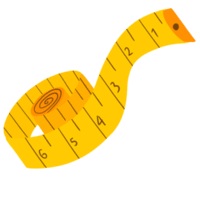 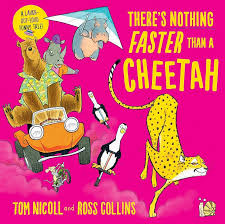 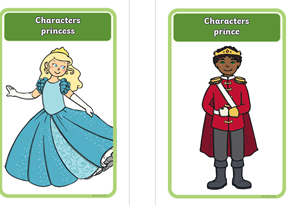 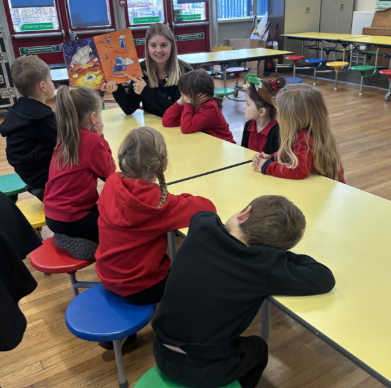 Pictures from the event- P1
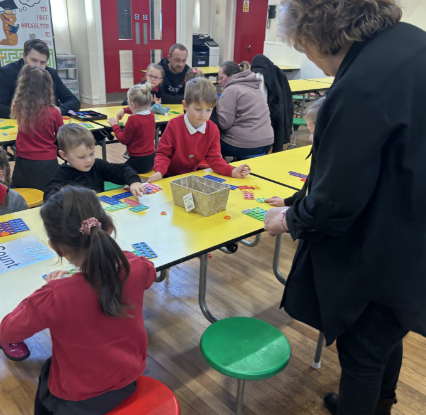 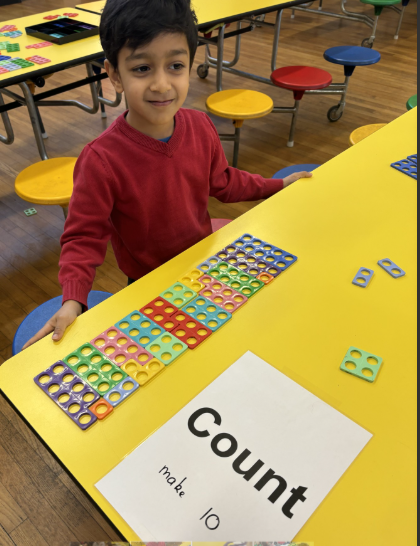 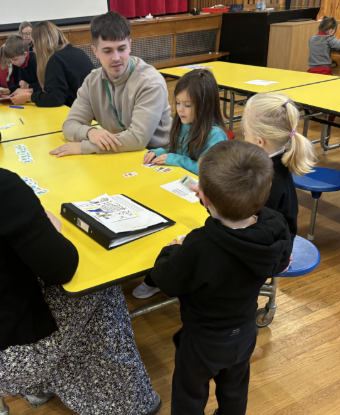 Pictures from the event- P2
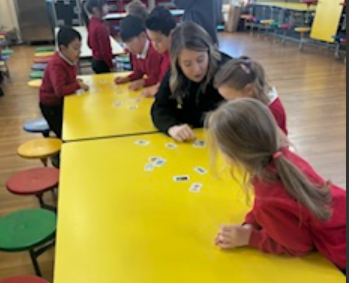 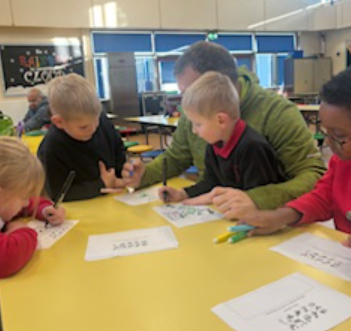 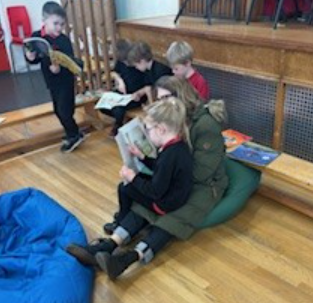 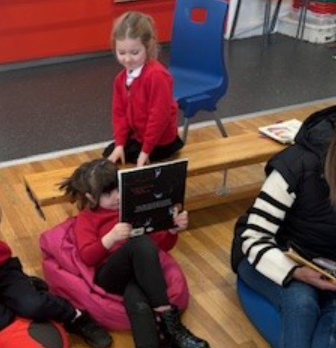 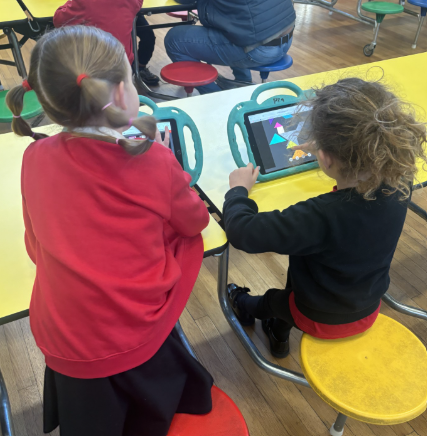